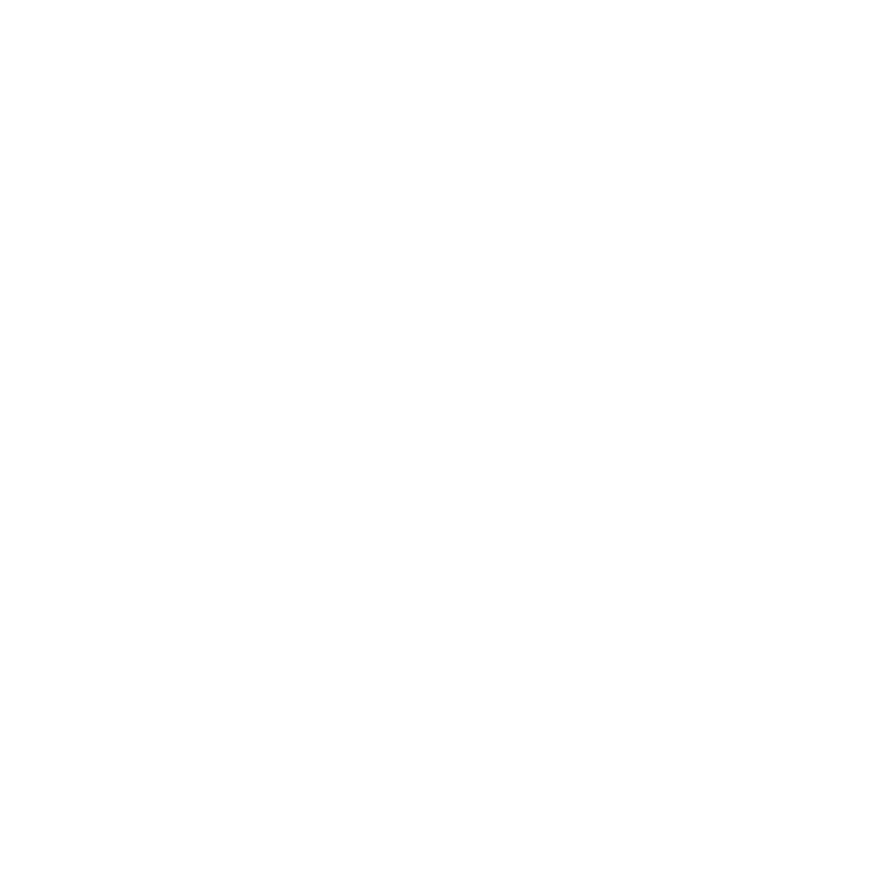 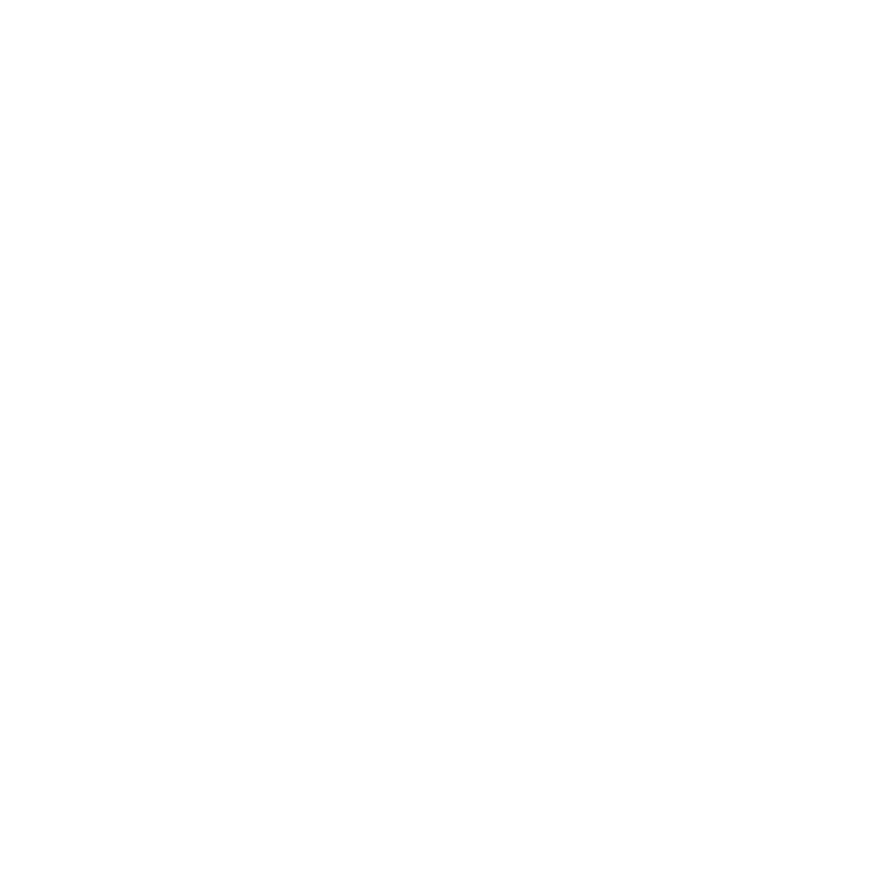 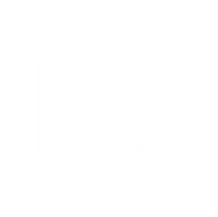 Curriculum for Wales Scheme of Learning:Humanities
9
Cold War
Department Vision
Overall Learning Journey 7-11 Overtime
Statements of What Matters
What matters statement 1: Enquiry, exploration and investigation inspire curiosity about the world, its past, present and future. 
The learners’ journey through this Area will encourage enquiry and discovery, as they are challenged to be curious and to question, to think critically and to reflect upon evidence. An enquiring mind stimulates new and creative thinking, through which learners can gain a deeper understanding of the concepts underpinning humanities, and their application in local, national and global contexts. Such thinking can help learners to understand human experiences and the natural world better.
What matters statement 4: Human societies are complex and diverse, and shaped by human actions and beliefs. 
An appreciation of identity, heritage and cynefin can influence learners emotionally and spiritually, and help build their sense of self and of belonging. Through an understanding of themselves, learners develop their own identity and an awareness of how they, as individuals, can shape the communities in which they live. Consequently, learners will come to realise that the choices we all make, individually and collectively, can have major impacts on society.
Four Purposes
Integral Skills
Personal effectiveness Encouraging teamwork and being a reliable contributor by organising and carrying out enquiries. 
Evaluating, justifying and expressing considered responses in a variety of ways 
Creativity and innovation Encouraging the presentation of information and findings in creative and innovative ways, and imagining possible futures based on the evidence. 
Planning and organising Encouraging the planning and organising of investigations, setting aims, objectives and success criteria, gathering and utilising a range of evidence, and reflecting on methods. 
Critical thinking and problem-solving Developing the ability to think analytically and understand the past and present as well as to imagine possible futures.
. Personal effectiveness Encouraging teamwork and being a reliable contributor by organising and carrying out enquiries. 
Evaluating, justifying and expressing considered responses in a variety of ways 
Creativity and innovation Encouraging the presentation of information and findings in creative and innovative ways, and imagining possible futures based on the evidence. 
Planning and organising Encouraging the planning and organising of investigations, setting aims, objectives and success criteria, gathering and utilising a range of evidence, and reflecting on methods. 
Critical thinking and problem-solving Developing the ability to think analytically and understand the past and present as well as to imagine possible futures.
Cross Curricular Skills
Pedagogical Principles
Authentic context – links to Airbus and the new nuclear facility opened in 2022.
Link to English and R.S PEEL paragraphs.
Link to Science and technology in building the Atom bomb.
Link the Cold War to current situation in Ukraine with Russia and NATO
Promote critical thinking: learners will work collaboratively to debate if it was morally right or wrong to drop the atom bombs on Japan.
Use A4L to accelerate progress: learners will have the opportunity to engage with the evidence and apply what they have found and present their findings by applying their understanding through extended writing opportunities. 
Make connections: learners should be able to make links between other subject areas and draw on knowledge to inform and improve their own work.  
Build on previous knowledge: use their knowledge of WW1 and WW2 to understand concepts like Imperialism and alliances.
Principles of Progression
Increasing effectiveness as a learner
Increasing breadth and depth of knowledge
Deepening understanding of the ideas and disciplines within Areas
They will show a greater independence in finding suitable information, making informed predictions and hypotheses, and making judgments including about reliability and utility.
Learners increasingly develop the capacity to organise and make links across propositional knowledge, to identify and develop more powerful concepts related to the area of study, and to make supported judgements in more complex contexts
As they move through the continuum of learning, learners have an increased understanding of the defining features of history and geography and how these can be brought together to provide different lenses through which to view issues and address questions or problems. 
Looking at different types of evidence primary and secondary 
Looking at chronology  
Looking at change and continuity.
Refinement and growing sophistication in the use and application of skills
Making connections and transferring learning into new contexts
Additional notes & Misconceptions
As they progress, learners will be continually refining and developing a growing sophistication of key disciplinary skills, such as debating moral views and presenting this through extended writing. Also evaluating the reliability of sources of propaganda used in the Cold War.
As learners progress, they will be able to make links within and between periods and places, identifying similarities and differences, changes and continuities, and use the understanding of concepts to identify connections between new and previous learning. For example year 9 units on WW1.  Learners will also continue to develop their extended writing and source handling skills.
Progression Steps to inform teaching
Progression step 2
Progression step 3
Progression step 4
I have been curious and made suggestions for possible enquiries and have asked and responded to a range of questions during an enquiry.
I have experienced a range of stimuli, and had opportunities to participate in enquiries, both collaboratively and with growing independence.
I can collect and record information and data from given sources. I can then sort and group my findings using different criteria.



I can present what I have discovered in a variety of ways and draw simple conclusions.
I can use my experiences, knowledge and beliefs to generate ideas and frame enquiries.

I have actively engaged with a range of stimuli, and had opportunities to participate in enquiries, both collaboratively and independently.
I can use appropriate methods to gather information related to my enquiries and I am able to interpret the information obtained in the context of the enquiry question.
I can analyse the usefulness and consider the reliability and validity of a range of evidence relating to my enquiry.
I can present my findings in a variety of ways, drawing conclusions and making judgements based on the evidence used.

I can infer and compare people’s opinions, viewpoints and interpretations from sources and evidence.
I can use evidence to explain how aspects of the past have been represented and interpreted in different ways.
I can use my experiences, knowledge and beliefs to generate ideas independently and frame enquiries, using a range of research approaches when required. 

I can analyse, present and reflect on my findings, describing patterns and explaining relationships across data and sources.
I can analyse the usefulness and consider the reliability and validity of a range of evidence relating to my enquiry.
I can draw considered and reasoned conclusions to my enquiries, while understanding that other people may form different conclusions from the available evidence. 
I can infer and evaluate opinions, viewpoints and interpretations from a range of sources and evidence in order to develop my own informed judgements.
I can explain, using a range of evidence, why people have different interpretations and that interpretations are influenced by the availability, validity and credibility of evidence.
How will skills be taught in this topic?
Prerequisite knowledge
WW1 causes  - concepts learned EG Imperialism, alliances, militarism, nationalism.
Extended writing skills – Explain questions
Source handling skills 5Ws
DCF: Be able to investigate different proxy wars and present how 
Oracy: Present posters on proxy wars and respond to listeners questions 
Writing : Explanation of the causes and consequences of proxy wars.  
Writing: Evaluating the reliability of different popular culture propaganda sources.
Making connections & Authentic Contexts
Linking with English and R.S through extended writing skills.
Linking building the atom bomb with science and technology.
Linking Cold War to current world situations like the war in Ukraine and Russia versus NATO.
Linking nuclear fusion with local industries including 'Air Bus' and the new nuclear manufacturing operation on Deeside.
Key concepts & learning intentions
To gain an understanding of the background to the problem of Defeating Japan in WW2.
To work collaboratively to evaluate both sides to the arguments for dropping atom bombs on Japan to end WW2.
To write an essay that evaluates both sides to the arguments for dropping atom bombs on Japan to end WW2.
To compare the ideologies of the USA and USSR after WW2 and analyse the events that affected their relations and rivalry.
To compare interpretations of the Truman Doctrine and the Marshall Plan and evaluate the impact of the policy of containment on US-Soviet relations
To discuss the extent to which pop culture was used as a propaganda tool during the Cold War.
To research different examples of proxy wars and present your findings to the class.
Key vocabulary
Atom bomb, Manhatten Project, Hiroshima, Nagasaki, Ideology, Trueman document, Marshall plan, Containment, USA, USSR
Ideology, Trueman document, Marshall plan, Containment, USA, USSR, Space Race, Proxy Wars, Iron Curtain.
Describe, Explain, Analyse, Evaluate, However, therefore.